Reconnaissance robot (SCD pitch)
Team 55
Xuqing Sun/ Shenyi Wang/ Sophie Jin
Introduction
A robot to recon unknown area
Movements are controlled remotely
Users can see live video through their phone
Objective
Transfer back live video stream to user end
Movement controlled by remote controller
Wireless two-way communication
‹#›
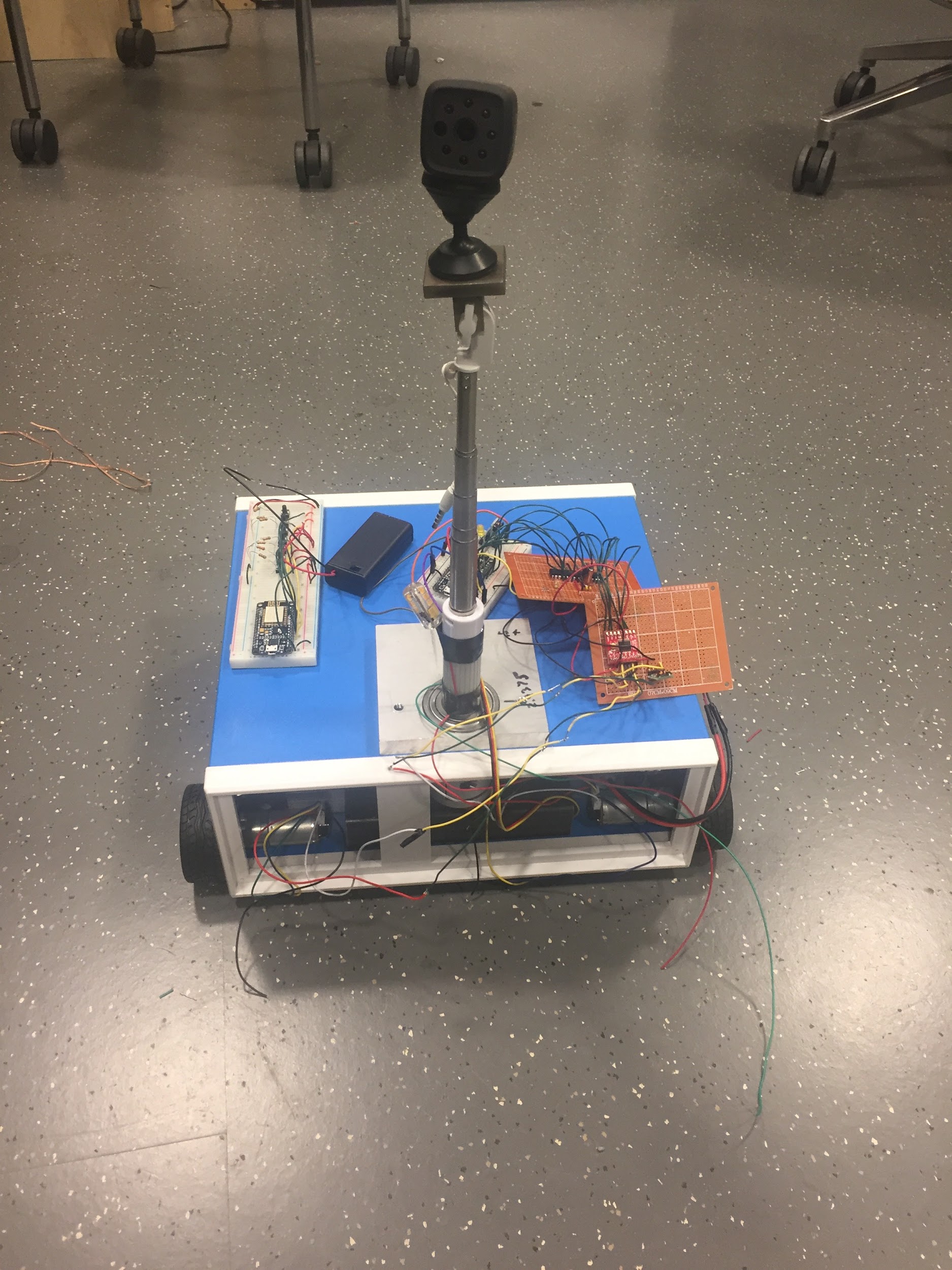 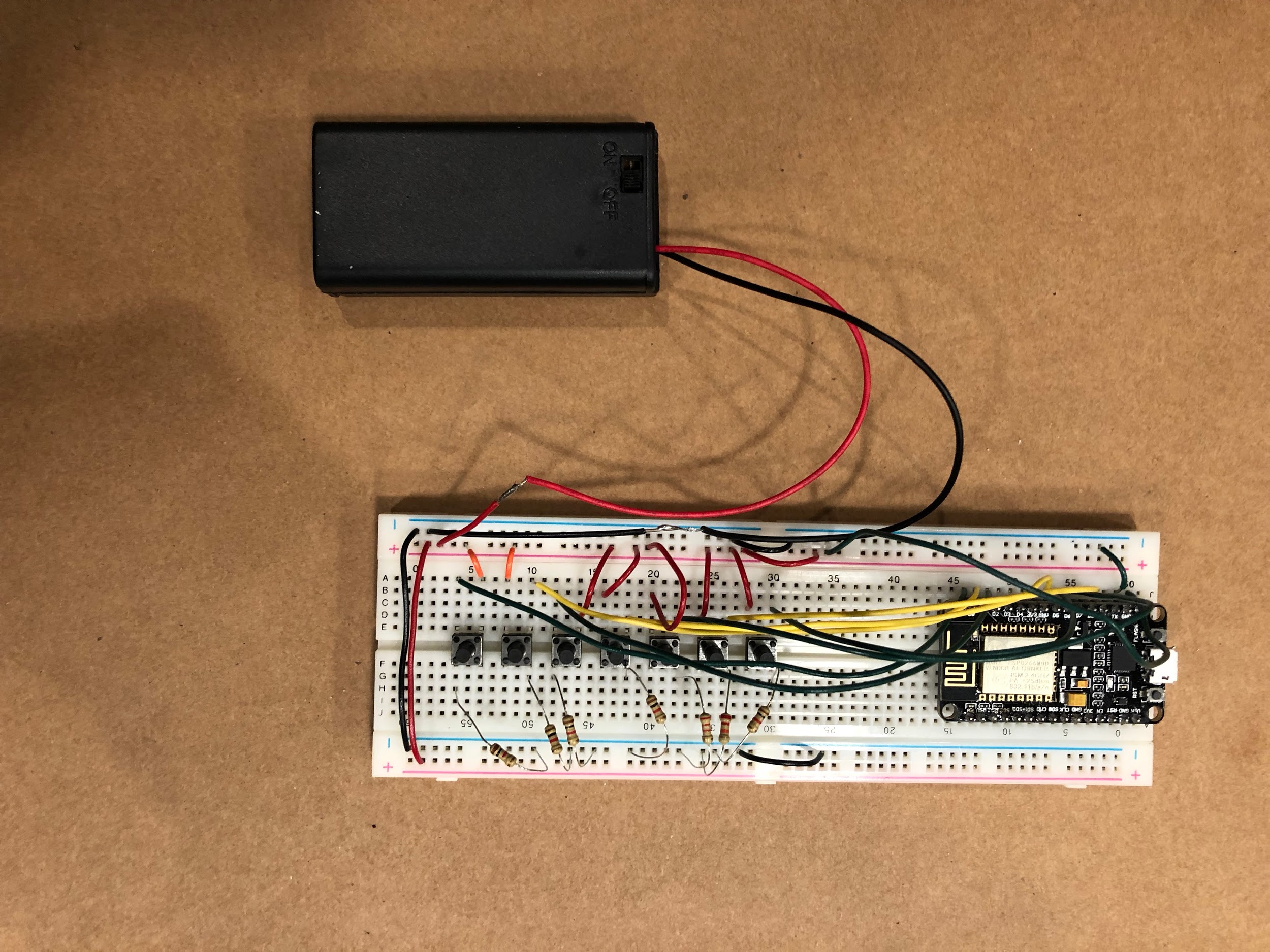 ‹#›
High level requirements
The user is able to control movements, allow the camera lift to rotate, turn on and off the light
The robot can transfer back images and sound data.
The power system can sustain the robot for at least half an hour of full operation.
‹#›
Block Diagram
‹#›
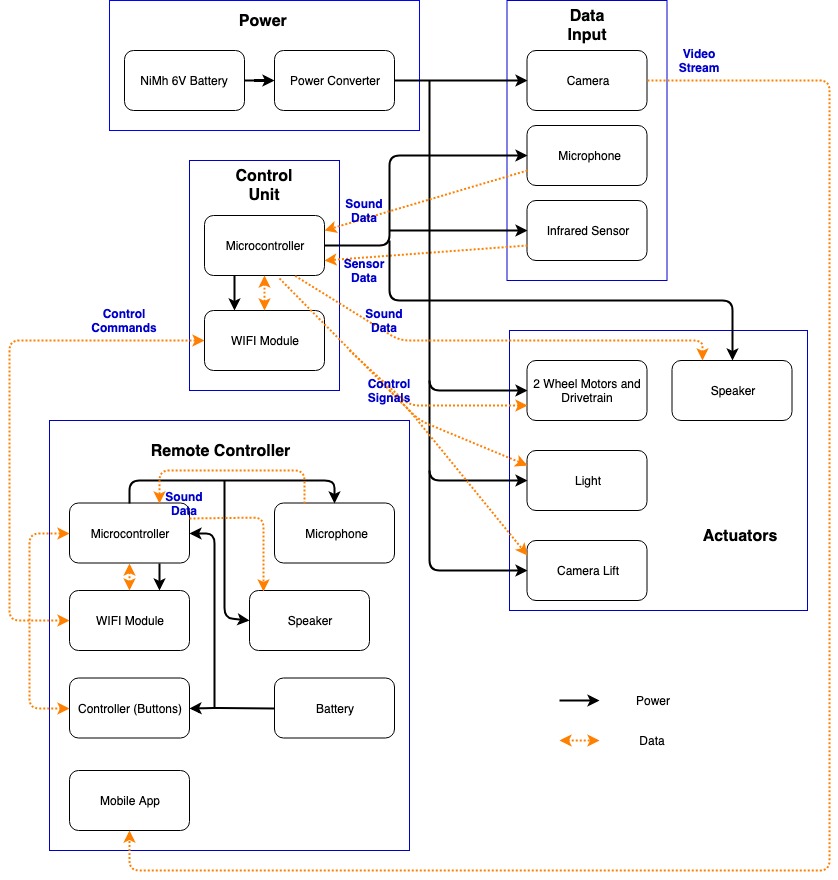 ‹#›
Control unit-design
Microcontroller-Atmega328P
Wifi module-ESP8266
Process data and communicate
with remote controller
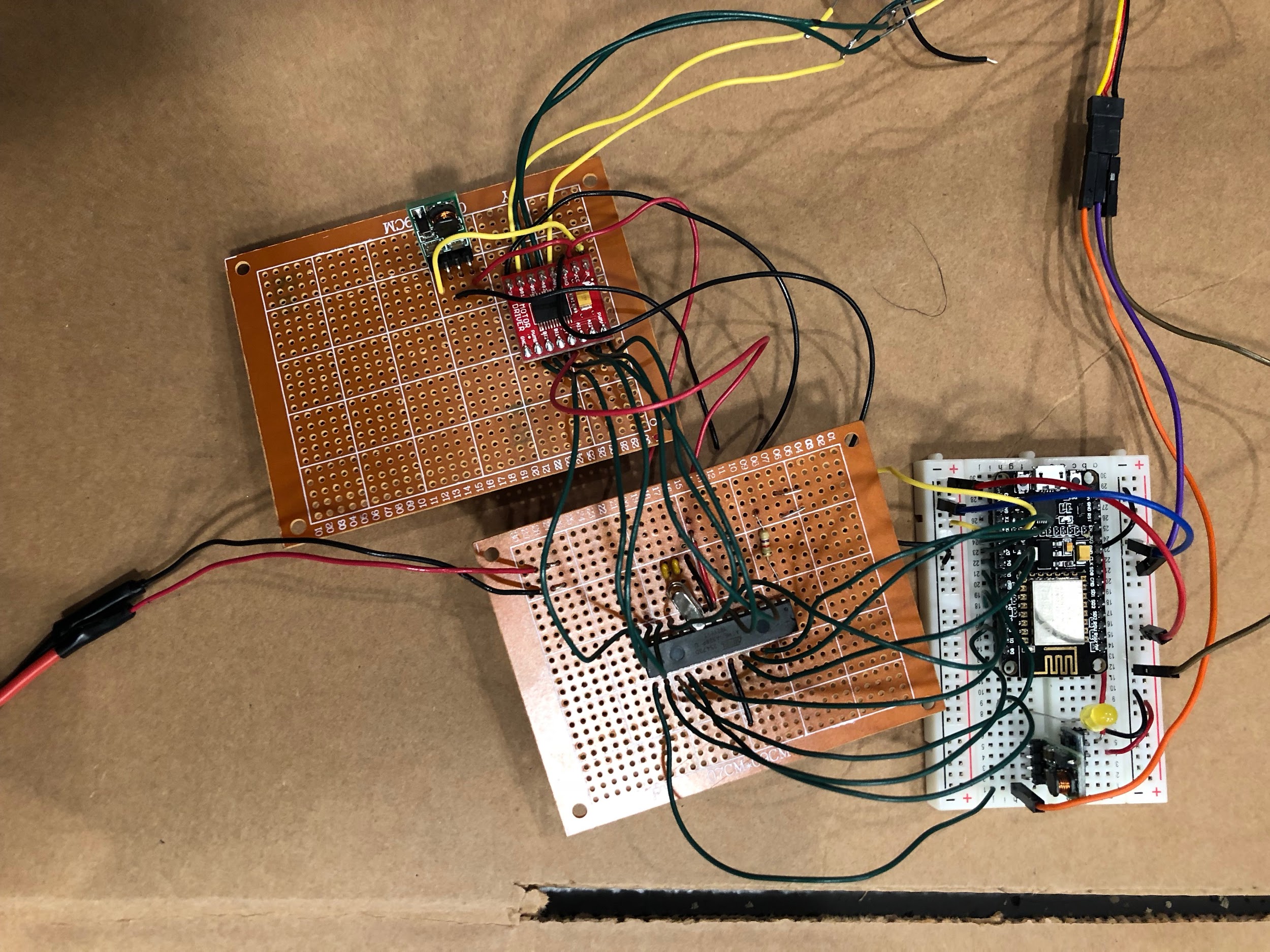 ‹#›
Control unit schematics
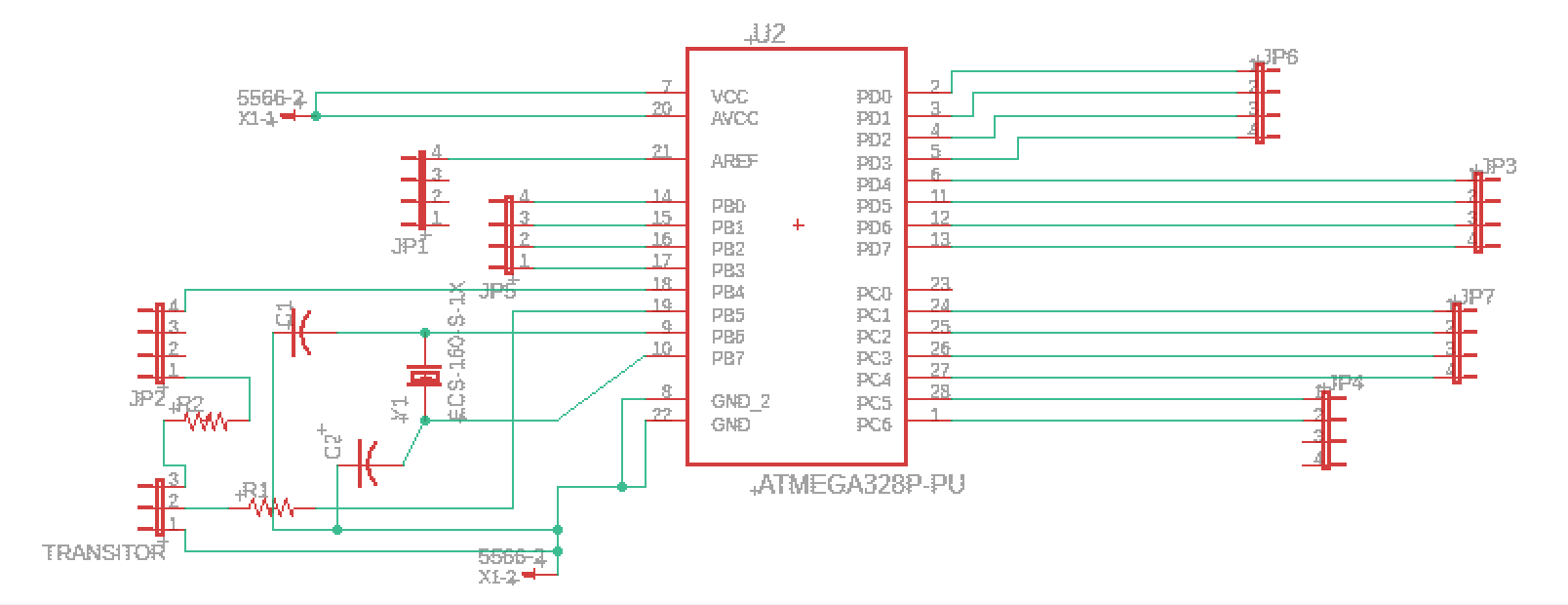 ‹#›
WIFI module
Server-client structure to communicate between two ESP8266s
Failure of serial communication between WIFI module and microcontroller
Result: Failure of audio data, short of pins
Possible remedy: new chip, different software implementation
‹#›
Control unit verification
With buttons pressed on remote controller, microcontroller on robot receives the output 
When direction buttons and rotation buttons are specified, the wheels and camera lift can turn correspondingly
‹#›
Power Unit
Battery (6V, 10000mAh)
Power supply for all components on the robot
Battery (two 1.5V AA battery pack)
Power supply for remote controller
Voltage converter
6V - 3.3V: for microcontroller, PIR sensor, etc.
6V - 12V: for LED, motor
6V: for motor driver
‹#›
The main power consumption comes from motors.



We have 2 motors, total power is 175.2W
The efficiency of power converter on data sheet is 90%.
Our battery’s capacity is 10000mAh (under 12V: 120Wh)
 120Wh * 0.9 / 175.2 = 0.61h 
Battery could sustain for at least 30 minutes.
‹#›
Power converters
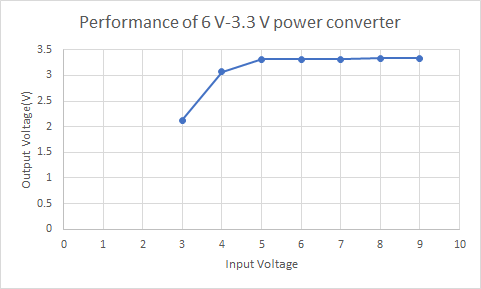 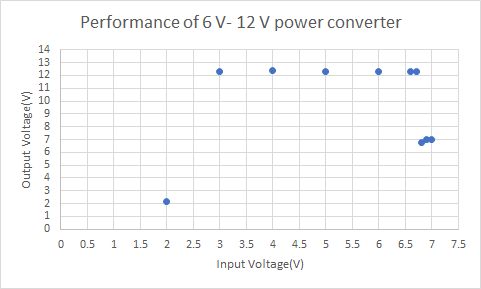 ‹#›
Data Input
Camera
Live stream video
Microphone
Two-way sound communication
Infrared sensors
Approximate direction that people locate at
‹#›
Camera
‹#›
Microphone
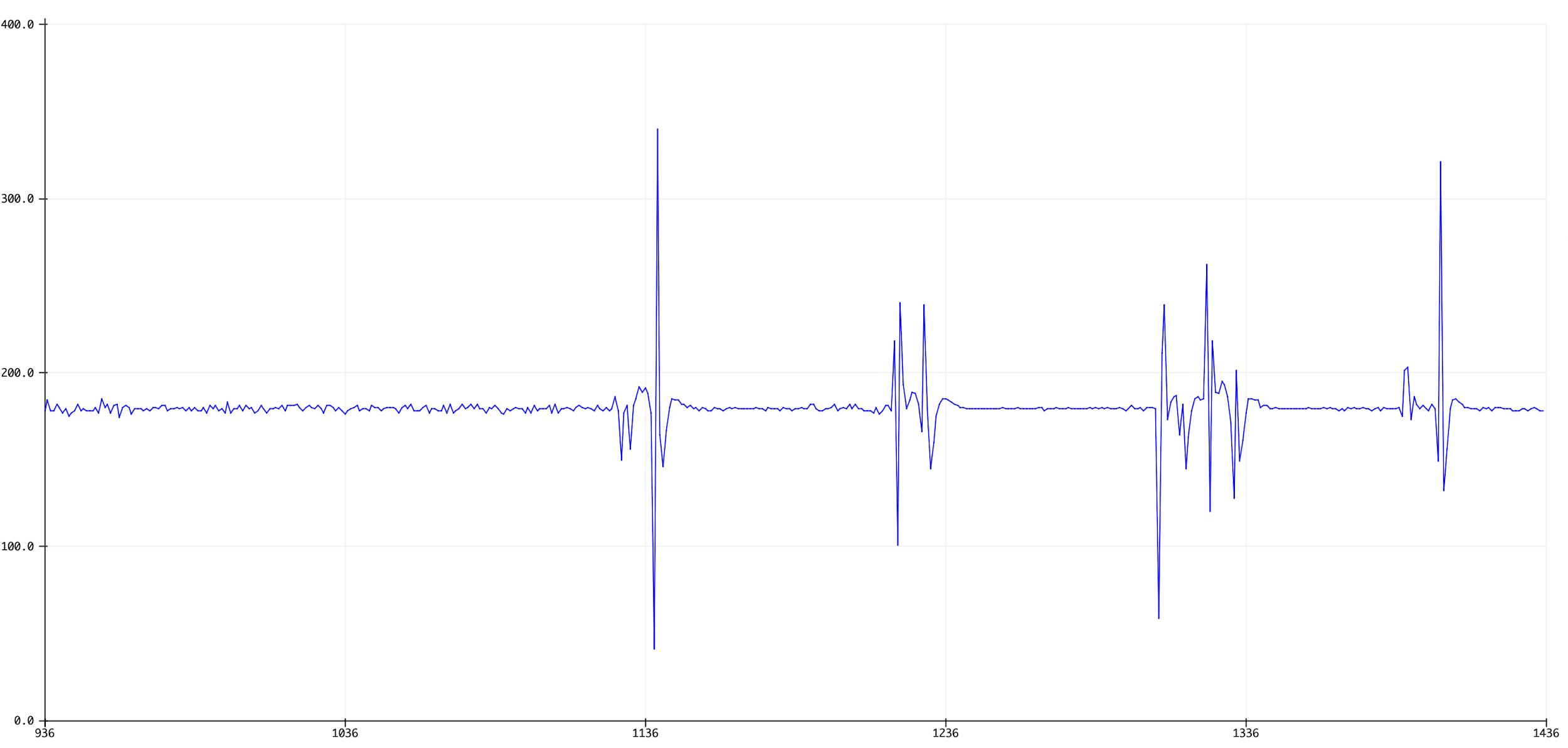 Figure 5. Serial Plot of Sound Data from Microphone
‹#›
PIR sensors
‹#›
Actuators
Motors
2 geared motors of 12V, 220RPM
Camera lift
About 50 cm high, can be rotated by a servo motor
LED
‹#›
Motor & Motor Driver
TB6612FNG
‹#›
Camera Lift
The camera’s height can be adjusted manually
The camera’s rotation is controlled by servo motor 180 degrees unidirectionally
‹#›
LED
Designed: 12V, 3W, 310 Lumens
‹#›
Remote controller
Buttons
ESP8266 Wifi module
Battery
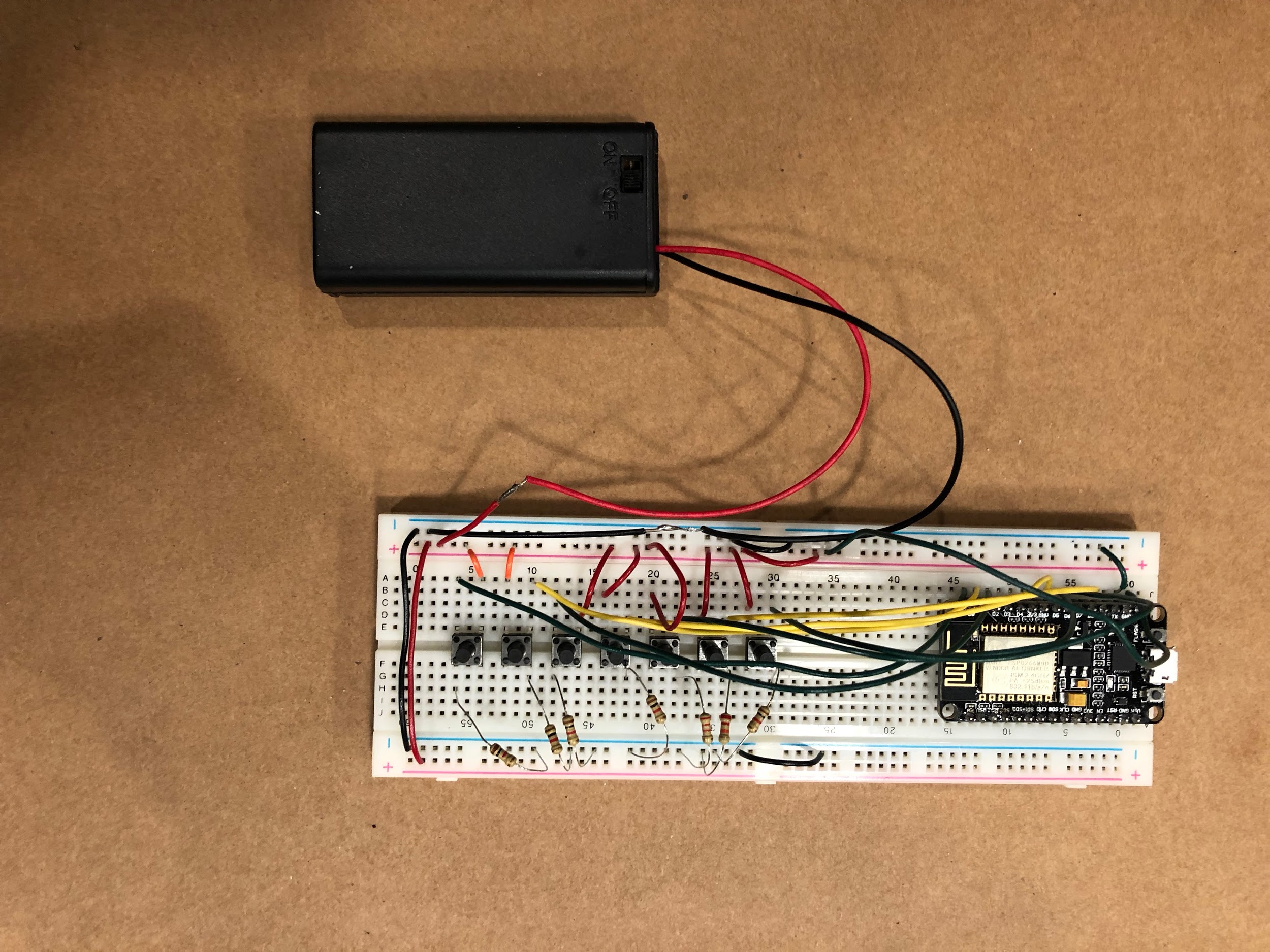 ‹#›
Controller Circuit Schematic
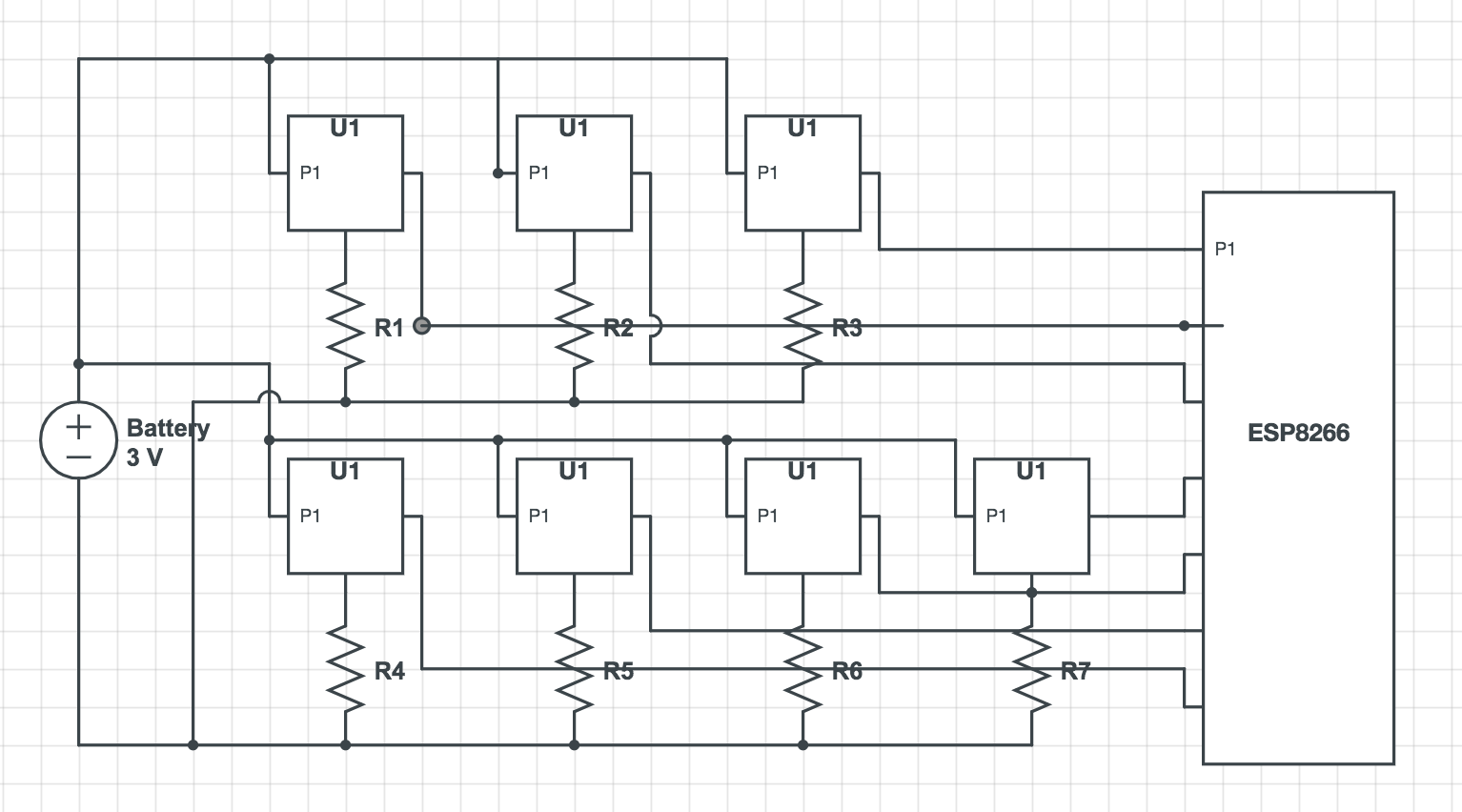 ‹#›
[Speaker Notes: output of the buttons are connected to the wifi module]
Botton encoding
Since the ESP8266 chip could only send out one message at a time, we have to integrate all buttons into one message. We use a 3-digit integer to represent the command pressed by the users.
‹#›
[Speaker Notes: inefficient to send one by one]
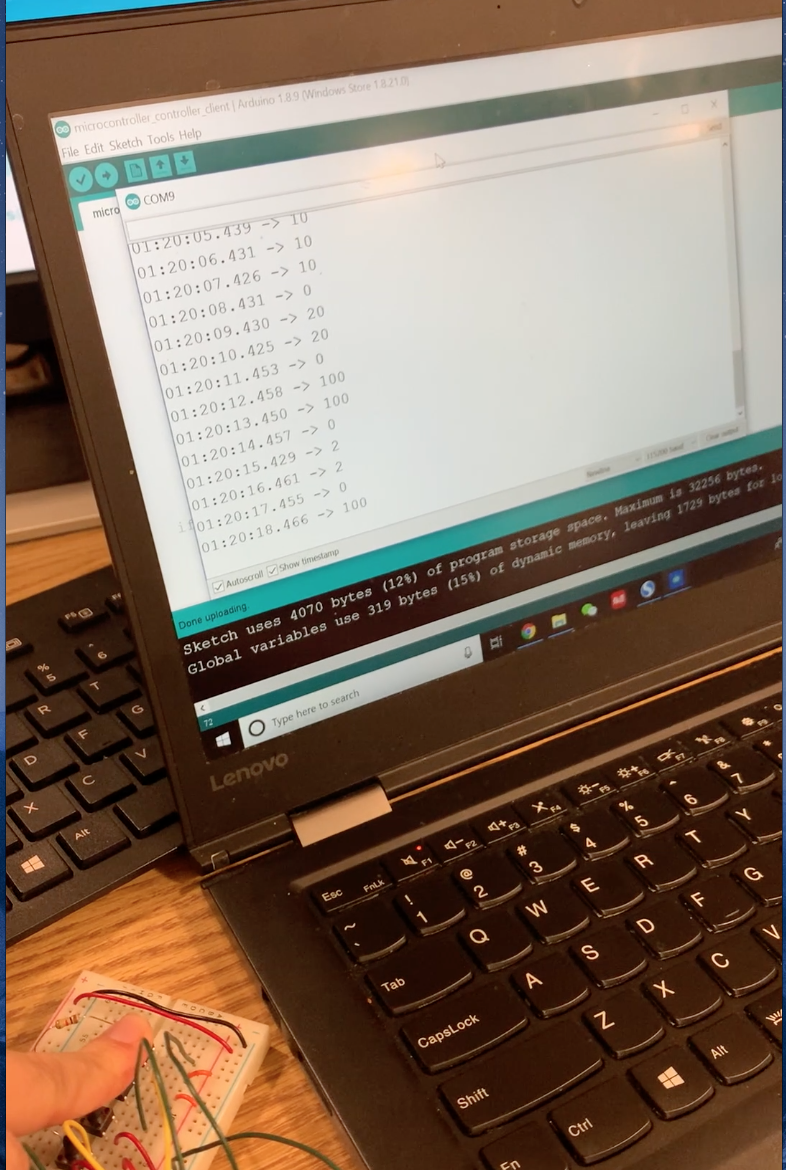 Verification: 
Mostly meet the requirement
When button is pressed, the command is received by WIFI module (ESP8266) and sent to the robot side
No obvious delay
Failed to output sound received by microphone and data captured by IR sensor. (Due to failure in data input module)
‹#›
[Speaker Notes: The remote controller’s basic functionality works well because…..]
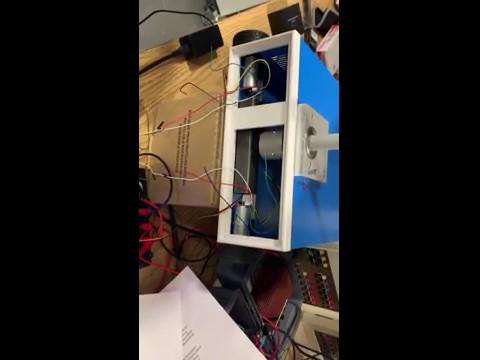 ‹#›
Conclusion and Future Work
Successfully built the prototype
There are many places we could work on in the future:
Two-way audio communication
Better physical design for remote controller
Refine actuators to make the robot move more accurately when commands are given
Add basket on robot to exchange stuff
‹#›
[Speaker Notes: still far away from what could be used by police officers in real work]